From PPC to Circular Flow
With a pass through the business cycle along the way
Answer this question
How much control does the president have over the economy?
Production Possibilities Curve Multiple Choice
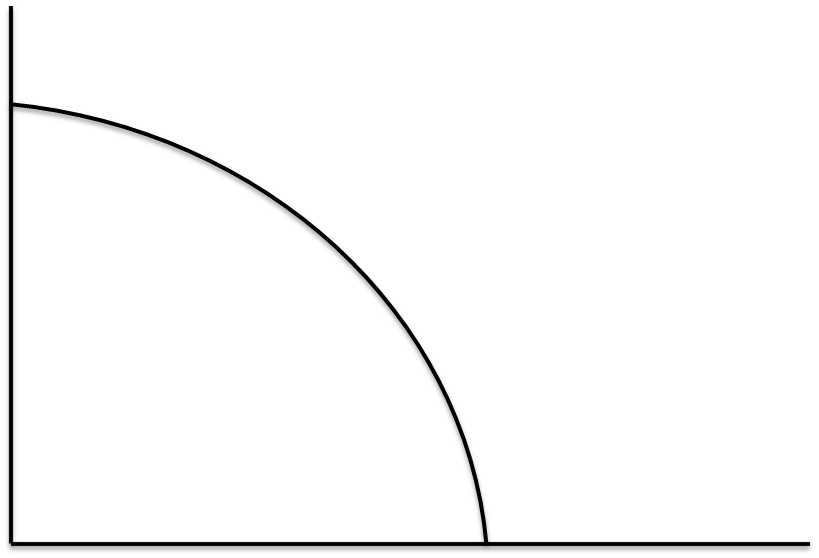 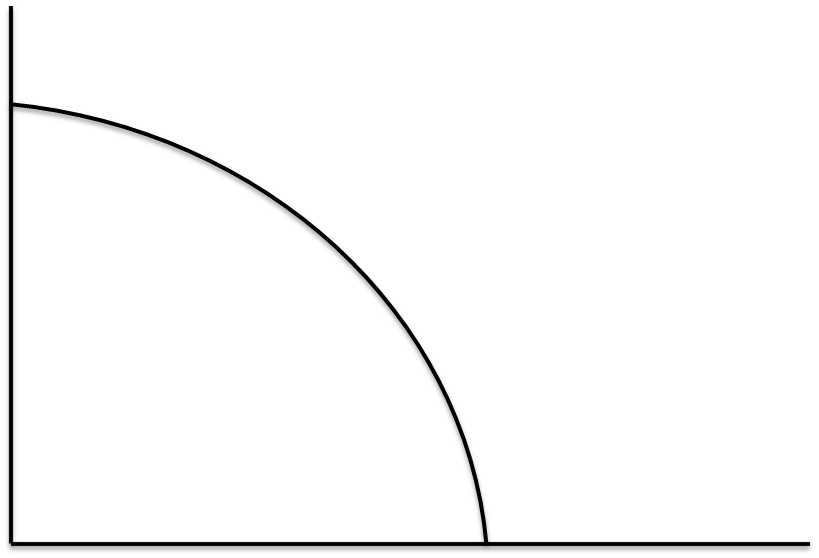 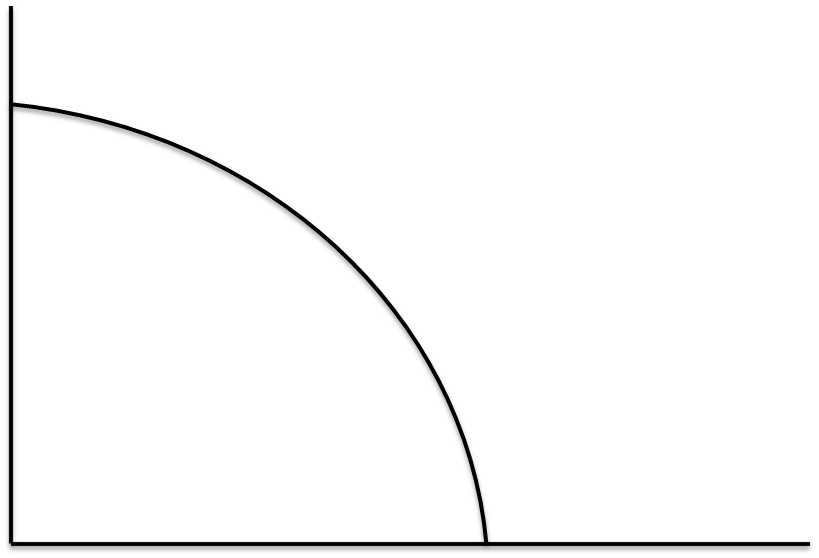 Business Cycle
GDP
Time
Types of Unemployment
Cyclical 


Structural 


Frictional


(Seasonal) 
Say hi to most of the employees at Hawaiian Falls
Simple Circular Flow
Households
Firms
Simple Circular Flow + Gov’t
Households
Gov’t
Firms
Types of Economies
Resource Ownership
Privately owned by individuals or business

What, How, For Whom:
Decisions made by private individuals & firms
Resource Ownership:
Determined by 
tradition/community

What, How, For Whom:
Decision made 
according to tradition
Resource Ownership:
Most resources owned 
by the gov’t 

What, How, For Whom
Most major decisions 
made by gov’t